Senate Meeting Summary
December 7, 2017
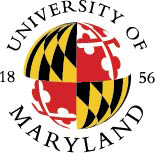 UNIVERSITY SENATE
DECEMBER 7, 2017
Summary
Senate Chair’s Report
The first Senate meeting of the spring semester will be on February 7, 2018.
The candidacy/election process for all staff, student, and single-member constituency senators for 2018-2019 will begin on January 16, 2018.
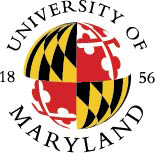 UNIVERSITY SENATE
DECEMBER 7, 2017
Summary
Nominations Committee Slate 2017-2018 (Senate Document #17-18-15) 
The Senate voted to approve the Nominations Committee slate.
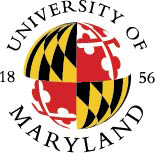 UNIVERSITY SENATE
DECEMBER 7, 2017
Summary
Code of Student Conduct Revision (Senate Document #16-17-08)
Senators discussed the revisions to the Code of Student Conduct. They debated the proposed change to have attorneys serve in an advisory role, which would align the Code with the sexual misconduct and academic integrity review processes. They also discussed the change in the standard of evidence from clear and convincing to a preponderance of the evidence.
After hearing all of the discussion, the Senate overwhelmingly voted to approve the revised Code of Student Conduct.
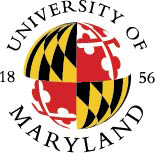 UNIVERSITY SENATE
DECEMBER 7, 2017
Summary
Special Order: Multi-Factor Authentication Update
Jeffrey Hollingsworth, Interim Vice President for Information Technology & Chief Information Officer, provided an update regarding the Multi-Factor Authentication (MFA) implementation process. 
He collected feedback from the Senate and answered questions related to the MFA implementation.
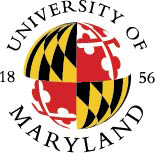 UNIVERSITY SENATE
DECEMBER 7, 2017
New Business
Senator Katz announced that students can now borrow professional exam prep study guides for 4-hour periods through the UMD Libraries Top Textbook Service.
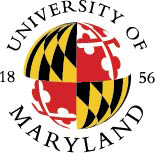 UNIVERSITY SENATE
DECEMBER 7, 2017
Relevant Links
Spring Senate Meetings 2018https://www.senate.umd.edu/senate-meetings
Spring Elections 2018https://www.senate.umd.edu/elections
Nominations Committee Slate 2017-2018 (Senate Document #17-18-15)https://www.senate.umd.edu/sites/default/files/resources/billDocuments/17-18-15/stage3/Nom_Com_Slate_17-18-15.pdf
Code of Student Conduct Revision (Senate Document #16-17-08)https://www.senate.umd.edu/sites/default/files/resources/billDocuments/16-17 08/stage6/SCC_Code_Student_Conduct_16-17-08.pdf
Special Order: Multi-Factor Authentication Updatehttps://www.senate.umd.edu/sites/default/files/resources/MeetingMaterials/120717/MFA_Presentation.pdf
UMD Library- Top Textbook Servicehttps://www.lib.umd.edu/access/top-textbooks
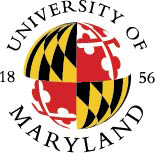 UNIVERSITY SENATE
DECEMBER 7, 2017